New Cold War?
US-USSR
US-China
Capitalism vs. Communism
Land Power vs. Maritime Power
Democracy vs. Dictatorship
Global power vs. Global Power
Nuclear deterrence
Both Capitalist; different styles
Both Maritime Power
Democracy vs. Dictatorship
Global vs. Regional Power
Nuclear deterrence
Capitalist Competition
1. Capitalism = InterdependenceMutually Assured Bankruptcy
US Trade Partners
China’s Trade Partners
2. Direct Maritime Disputes
3. Democracy vs. Dictatorship
Xinjiang				Hong Kong
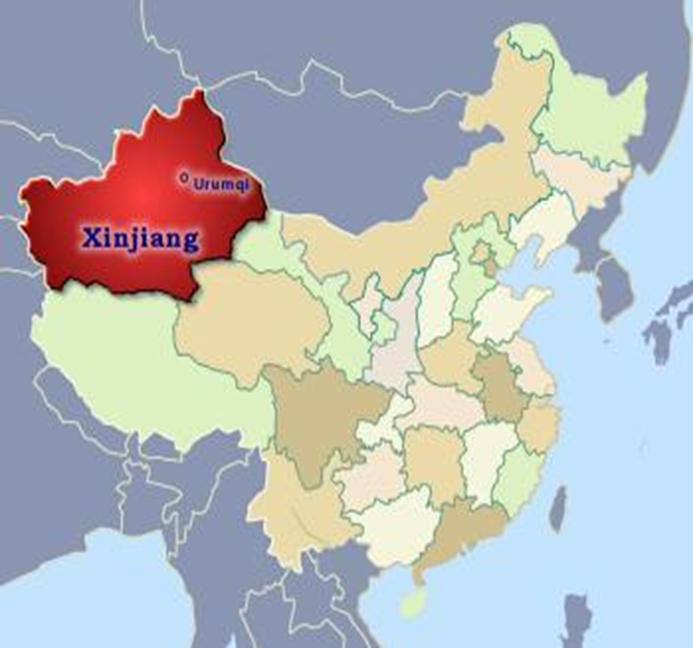 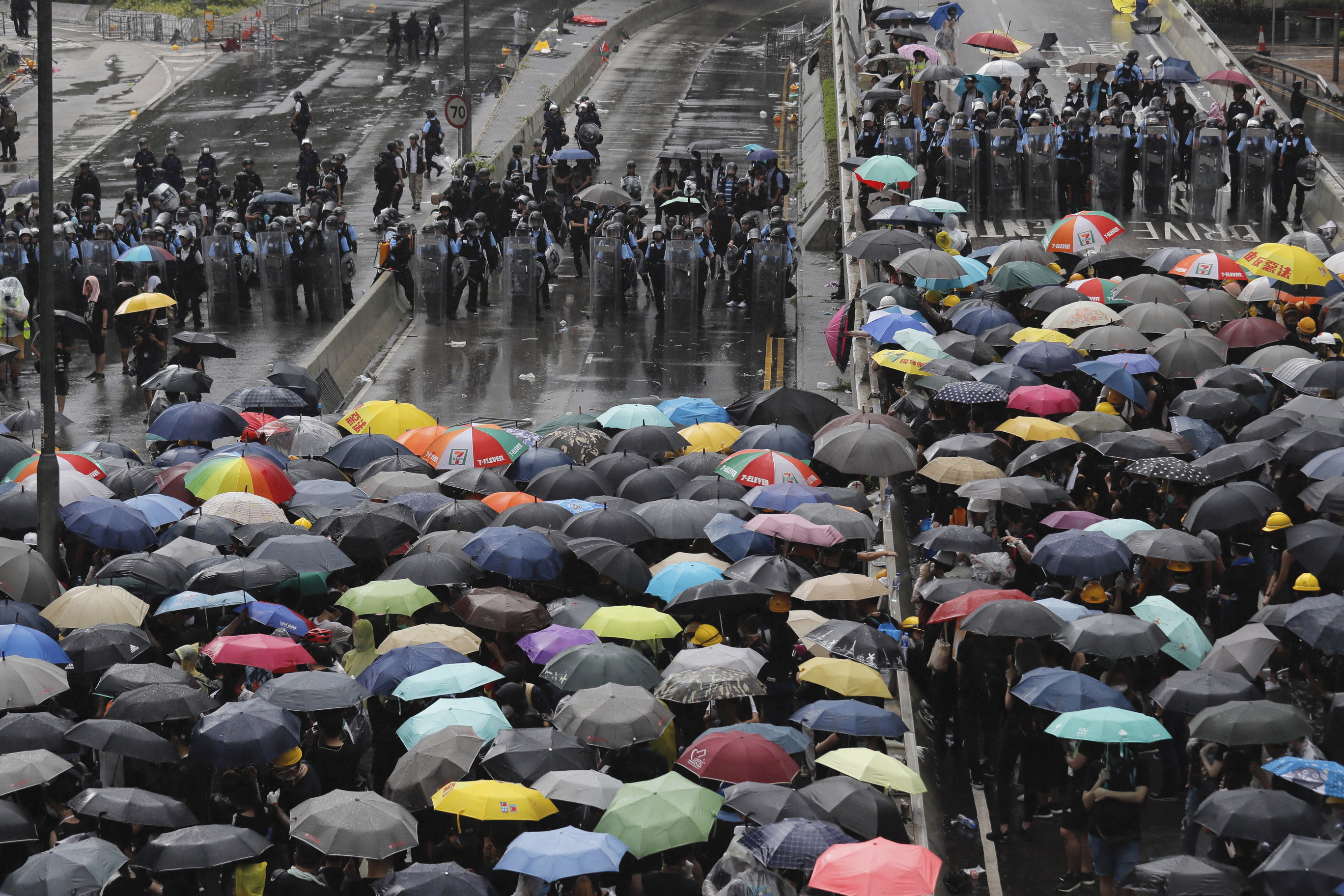 4. Global vs. Regional Power
5. Nuclear Deterrence
Advantages 
vs. 
Disadvantages
US Advantage: Allies
US Advantage: Military
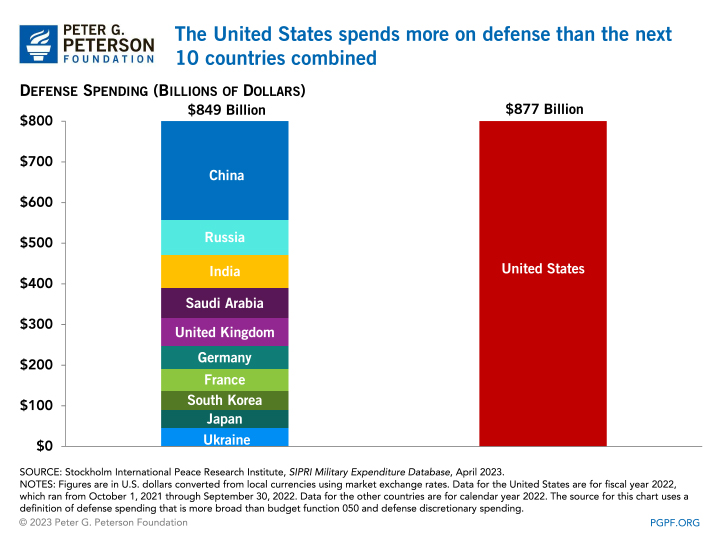 China Advantage: Expanding Presence
US Advantage:Political System
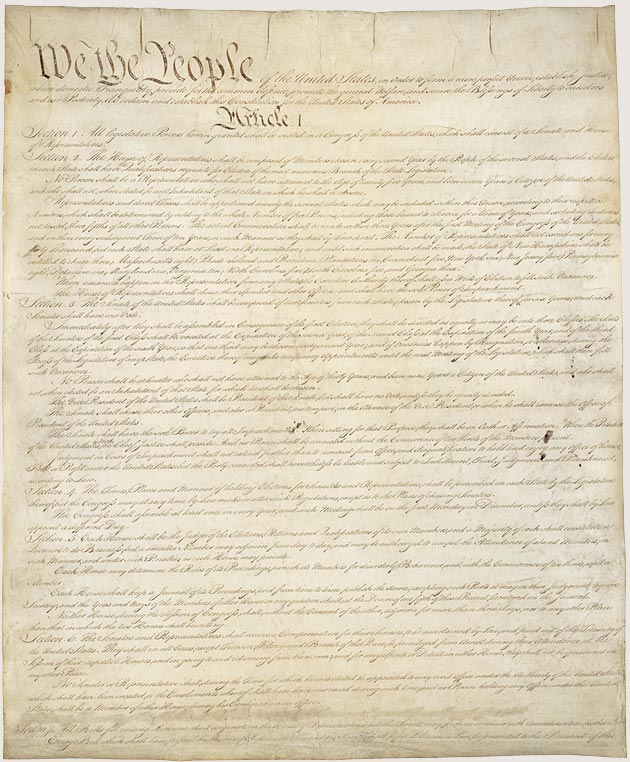 Arrest of Jimmy Lai, publisher of 			Apple Daily, 2022
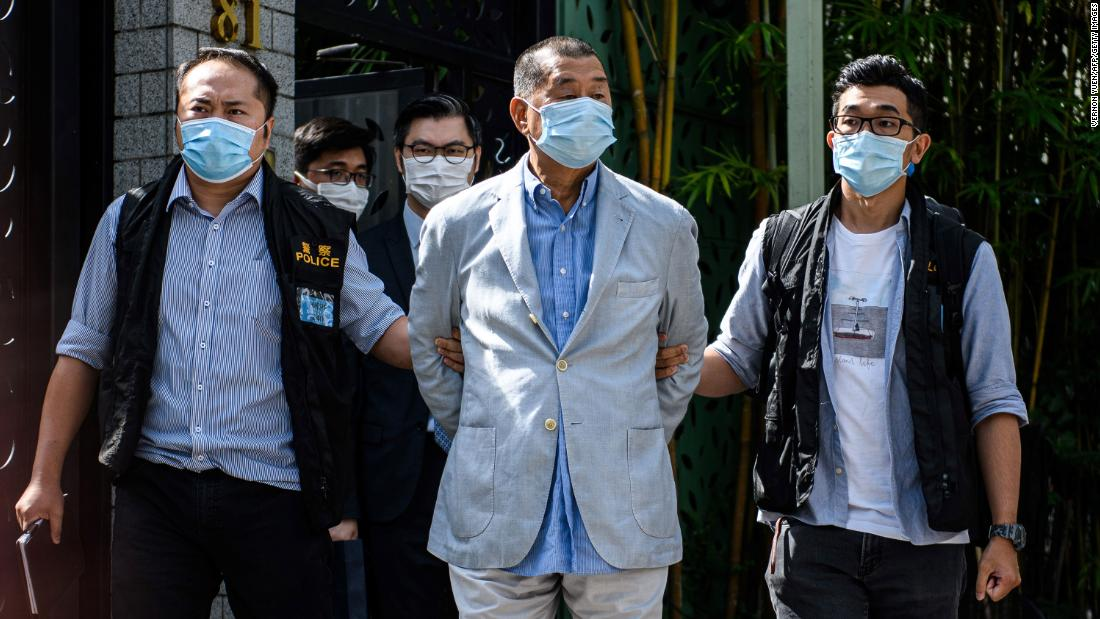 China Advantage:US Polarization
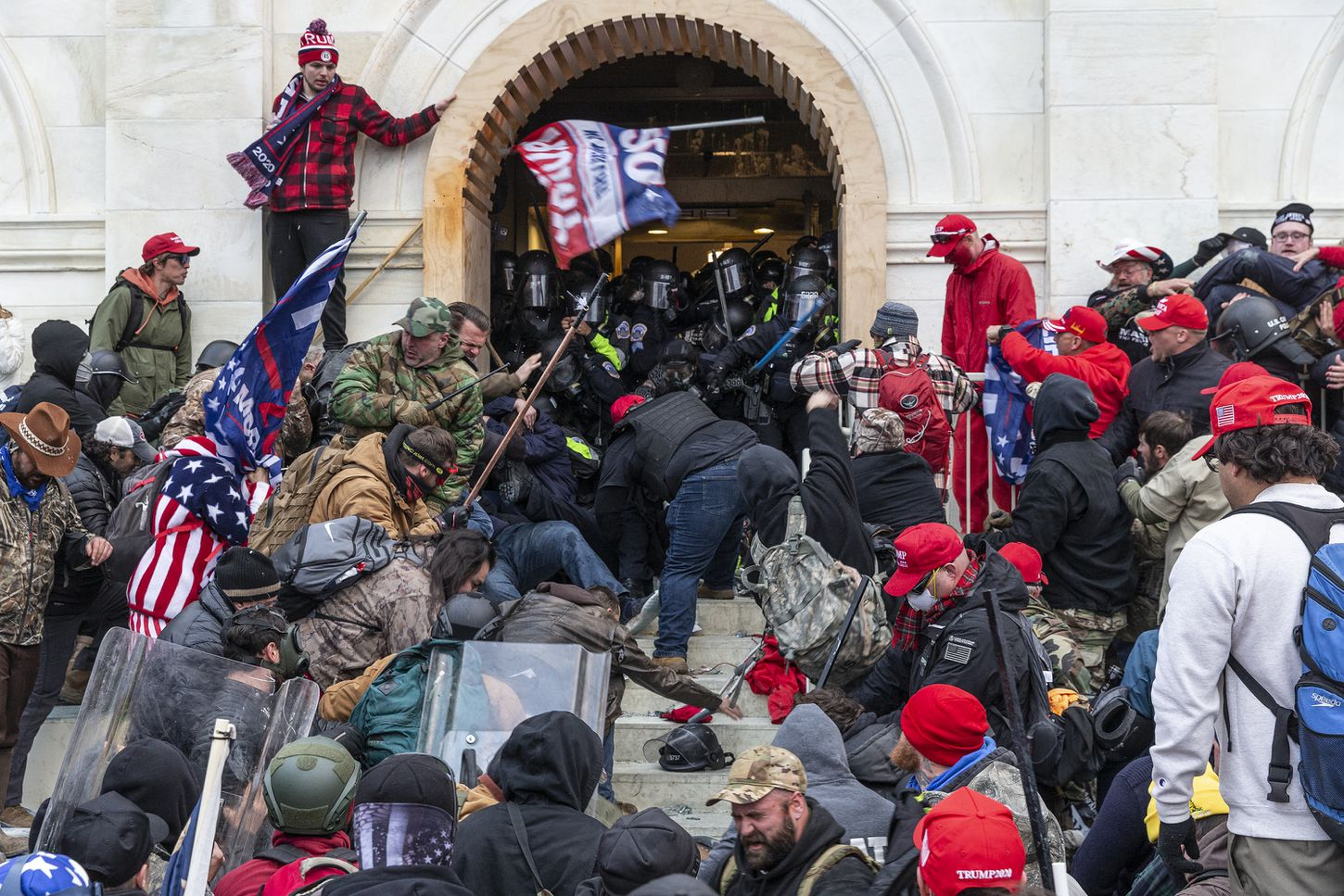 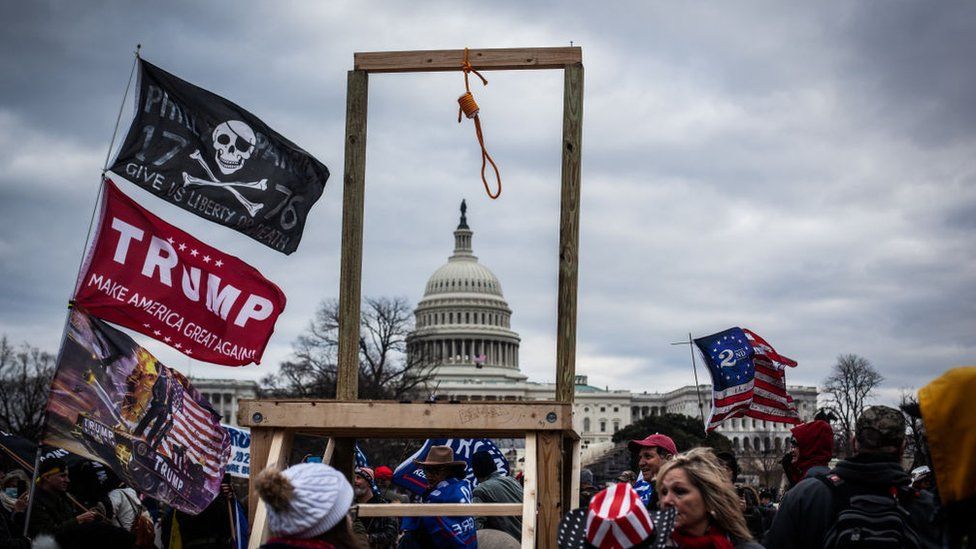 Two Questions
Does China need to become the dominant power in East Asia before it can be a global power?

How much is US willing to do to maintain its central role in the Indo-Pacific?